Instruktion till handledarna
EU-valet kan lyftas i medlemsutbildning del 1 och del 2.- Del 1, tex träff 4, folkrörelsen, eller träff 5, vår organisation och      det parlamentariska systemet. - Del 2, tex träff 3, aktuell politik. 
Bjud gärna in en politiker, lokal/regional/nationell eller någon som står på EP-listan, med fokus att prata om EU-valet. 
Poängen är att få deltagarna att förstå att deras insats kommer att vara avgörande för valutgången. Vi måste alla hjälpas åt! Försök kanalisera deltagarnas engagemang till valarbete. 
Använd följande bilder som underlag.
Hur vinner vi EU-valet?
[Speaker Notes: Mot 100 000 medlemmar (frame:a vad vi håller på med) 

Många tänker på - kanslimöte om några veckor. 

Tobias - beredning, kanske liten inflygning för Magdalena vad gör PSK?]
Vad står på spel?
Vilket Europa vill vi ha? 
Två ytterligheter hos våra motståndare:Liberalerna – vill ha ett EurosamarbeteSD – utvärdera medlemskapet (Swexit)
Socialdemokraterna vill ha ett Europa som håller ihop och samarbetar för rättvisa, hållbarhet, jämlikhet och jämställdhet.
Risken att vårt budskap inte får uppmärksamhet – ytterligheterna är intressantare
Lågt valdeltagande – framförallt hos våra väljargrupper
Många av frågorna känns abstrakta – hur berör det mig? 
Vad blir konsekvenserna av ett mer högerextremt Europa? 
Vinner vi det här valet blir det lättare att vinna 2026!
Med kunskap
Studiematerial, inom sex politikområden: 
Arbetsmarknad
Demokrati 
Säkerhetspolitik
Klimat
Organiserad brottslighet
Jämställdhet
Samt foldern ”EU – så funkar det”

Finns på Studieportalen: socialdemokraterna.abf.se
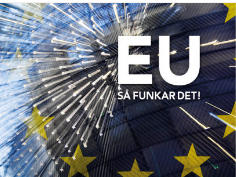 [Speaker Notes: Valledningen för EU-valet har pekat ut vilka politiska områden som är prioriterade i EU-valet. Det är dessa områden som finns i studiematerialet. 
Starta eller delta i en studiecirkel – välj det eller de politiska områden som intresserar gruppen. Rapportera till och ta hjälp av ABF på orten.]
Med utåtriktat engagemang
Delta i kampanjdagar – datum: xxx
Knacka dörr – datum: xxx
Ringa – datum: xxx
Digitalt engagemang – värva, kommentera, dela och agera på sociala medier
Annat som behövs!
[Speaker Notes: Fyll i datum och tider som är aktuella hos er.]
Nu kör vi för valseger!